Luke 2:1-7
And it came to pass in those days that a decree went out from Caesar Augustus that all the world should be registered. 2 This census first took place while Quirinius was governing Syria. 3 So all went to be registered, everyone to his own city.
4 Joseph also went up from Galilee, out of the city of Nazareth, into Judea, to the city of David, which is called Bethlehem, because he was of the house and lineage of David, 5 to be registered with Mary, his betrothed wife, who was with child. 6 So it was, that while they were there, the days were completed for her to be delivered. 7 And she brought forth her firstborn Son, and wrapped Him in swaddling cloths, and laid Him in a manger, because there was no room for them in the inn.
Matthew 1:18-24
Now the birth of Jesus Christ was as follows: After His mother Mary was betrothed to Joseph, before they came together, she was found with child of the Holy Spirit. 19 Then Joseph her husband, being a just man, and not wanting to make her a public example, was minded to put her away secretly. 20 But while he thought about these things, behold, an angel of the Lord appeared to him in a dream, saying, “Joseph, son of David, do not be afraid to take to you Mary your wife, for that which is conceived in her is of the Holy Spirit. 21 And she will bring forth a Son, and you shall call His name JESUS, for He will save His people from their sins.”
22 So all this was done that it might be fulfilled which was spoken by the Lord through the prophet, saying: 23 “Behold, the virgin shall be with child, and bear a Son, and they shall call His name Immanuel,” which is translated, “God with us.”
24 Then Joseph, being aroused from sleep, did as the angel of the Lord commanded him and took to him his wife,
Luke 2:8-20
8 Now there were in the same country shepherds living out in the fields, keeping watch over their flock by night. 9 And behold, an angel of the Lord stood before them, and the glory of the Lord shone around them, and they were greatly afraid. 10 Then the angel said to them, “Do not be afraid, for behold, I bring you good tidings of great joy which will be to all people. 11 For there is born to you this day in the city of David a Savior, who is Christ the Lord. 12 And this will be the sign to you: You will find a Babe wrapped in swaddling cloths, lying in a manger.”
13 And suddenly there was with the angel a multitude of the heavenly host praising God and saying:
​14 ​​“Glory to God in the highest, and on earth peace, goodwill toward men!”
John 1:1-5
1 In the beginning was the Word, and the Word was with God, and the Word was God. 2 He was in the beginning with God. 3 All things were made through Him, and without Him nothing was made that was made. 4 In Him was life, and the life was the light of men. 5 And the light shines in the darkness, and the darkness did not comprehend it.
Luke 2:21-40
25 And behold, there was a man in Jerusalem whose name was Simeon, and this man was just and devout, waiting for the Consolation of Israel, and the Holy Spirit was upon him. 26 And it had been revealed to him by the Holy Spirit that he would not see death before he had seen the Lord’s Christ. 27 So he came by the Spirit into the temple. And when the parents brought in the Child Jesus, to do for Him according to the custom of the law, 28 he took Him up in his arms and blessed God and said:
Luke 2:21-40
29 ​​“Lord, now You are letting Your servant depart in peace, ​​According to Your word; 30 ​​For my eyes have seen Your salvation 31 ​​Which You have prepared before the face of all peoples, 32 ​​A light to bring revelation to the Gentiles, and the glory of Your people Israel.”

33 And Joseph and His mother marveled at those things which were spoken of Him. 34 Then Simeon blessed them, and said to Mary His mother, “Behold, this Child is destined for the fall and rising of many in Israel, and for a sign which will be spoken against 35 (yes, a sword will pierce through your own soul also), that the thoughts of many hearts may be revealed.”
Luke 2:21-40
36 Now there was one, Anna, a prophetess, the daughter of Phanuel, of the tribe of Asher. She was of a great age, and had lived with a husband seven years from her virginity; 37 and this woman was a widow of about eighty-four years, who did not depart from the temple, but served God with fastings and prayers night and day. 38 And coming in that instant she gave thanks to the Lord, and spoke of Him to all those who looked for redemption in Jerusalem.
39 So when they had performed all things according to the law of the Lord, they returned to Galilee, to their own city, Nazareth. 40 And the Child grew and became strong in spirit, filled with wisdom; and the grace of God was upon Him.
Come, Emmanuel
Who is this? 
Today’s readings
Immanuel (Matthew 1:23) God with me
A Saviour (Luke 2:11) who died for me
A light (Luke 2:32) to lead me 

Don’t lie to children about Santa & gifts.  God is the giver of all good things (James 1)
[Speaker Notes: 5 continents represented among readers (Africa, N & S America, Asia & Indian Subcontinent) and speaker (Europe).  Next year penguins and Islanders.]
Come, Emmanuel
WAITING - Simeon
Waiting for the consolation of Israel (Luke 2:25)
Led by the Holy Spirit v25-26 (esp. to the temple that day v27)
RESPONSE
Blessed God & the parents of Jesus (v28, 34)
[Speaker Notes: Waiting for the consolation – knew the trouble the world was in (Israel under Rome, poor spiritual state of nation – divisions and hypocrisy)
The Consolation he awaited was to comfort, console Israel – He is Emmanuel (God is with us).  Simeon would say, ‘Come, Emmanuel.’
Do you see how bad the world is?  Do you see the apathy, division, hypocrisy in the church?  Are you waiting on Jesus to return (still coming to church) and doing your part (he was just and devout) in personal holiness to improve the situation?  This is not passive waiting!  While he waited the HS led him for his daily life and for the revelation moment.  Have you had the revelation moment? 
When Emmanuel came, Simeon blessed God and the parents.  Imagine the feeling – HERE IS THE CONSOLATION!  EVERYTHING IS GOING TO BE ALRIGHT.  We sing, ‘Come, Emmanuel’  He has come and will come again.  Are we waiting actively?]
Come, Emmanuel
WORKING - Anna
Stayed in the Temple (Luke 2:37)
Led by the Holy Spirit (v36 – a prophetess)
Served (worked) night and day (v37)
RESPONSE
Gave thanks & spoke of Him to all seekers.
[Speaker Notes: Working = serving God (whatever the job).  She knew that nothing mattered more than serving God.  Seeking God and His kingdom first is our true ministry and what we were created for.  Our job and service in church are a consequence of seeking him as our daily goal.  We were created for good works.
Waiting and working must go together.  
How much of your ‘day and night’ is given to serving God?  Including through your ‘day job’.  
How is your response to daily & nightly situations?  Are you frequently saying, Thank God, PTL, and looking for opportunity to speak of him?]
Come, Emmanuel 
Key 1 = Led by the Holy Spirit
Key 2 = In the Temple
Key 3 = Work while waiting
RESPONSE: Speaking of Him.
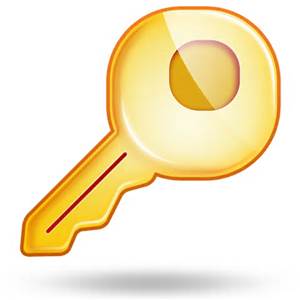 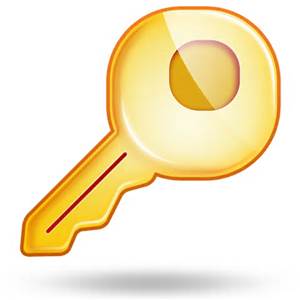 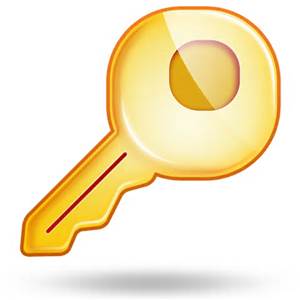 [Speaker Notes: Come, Emmanuel. Don’t say it unless you mean it.
Jesus promised to pour out the HS.  He leads us for big decisions but also for daily decisions if we will let him.  To say C, E means we invite his HS to work in the corners of our life.  It means we give him control  or decisions 
Jesus commanded us not to forsake assembly, but more importantly we are His temple.  We must carry his presence.  
We live our words (Come, Emmanuel) by working while we are waiting.]
CONCLUSION
Come, Emmanuel, into every corner of my life and decisions
	What area is He challenging you with?
2. Come, Emmanuel, to fill me, your temple, to carry your presence.	Who needs to see God’s presence through your life?
3. Come, Emmanuel, to allow me to work while I wait for your return.	
	Are you giving Jesus the gift of your service this Christmas and throughout the year?
[Speaker Notes: Sing Oh Holy Night.  The night that Jesus was born.  Jesus wants to be ‘born’ in our hearts today.]